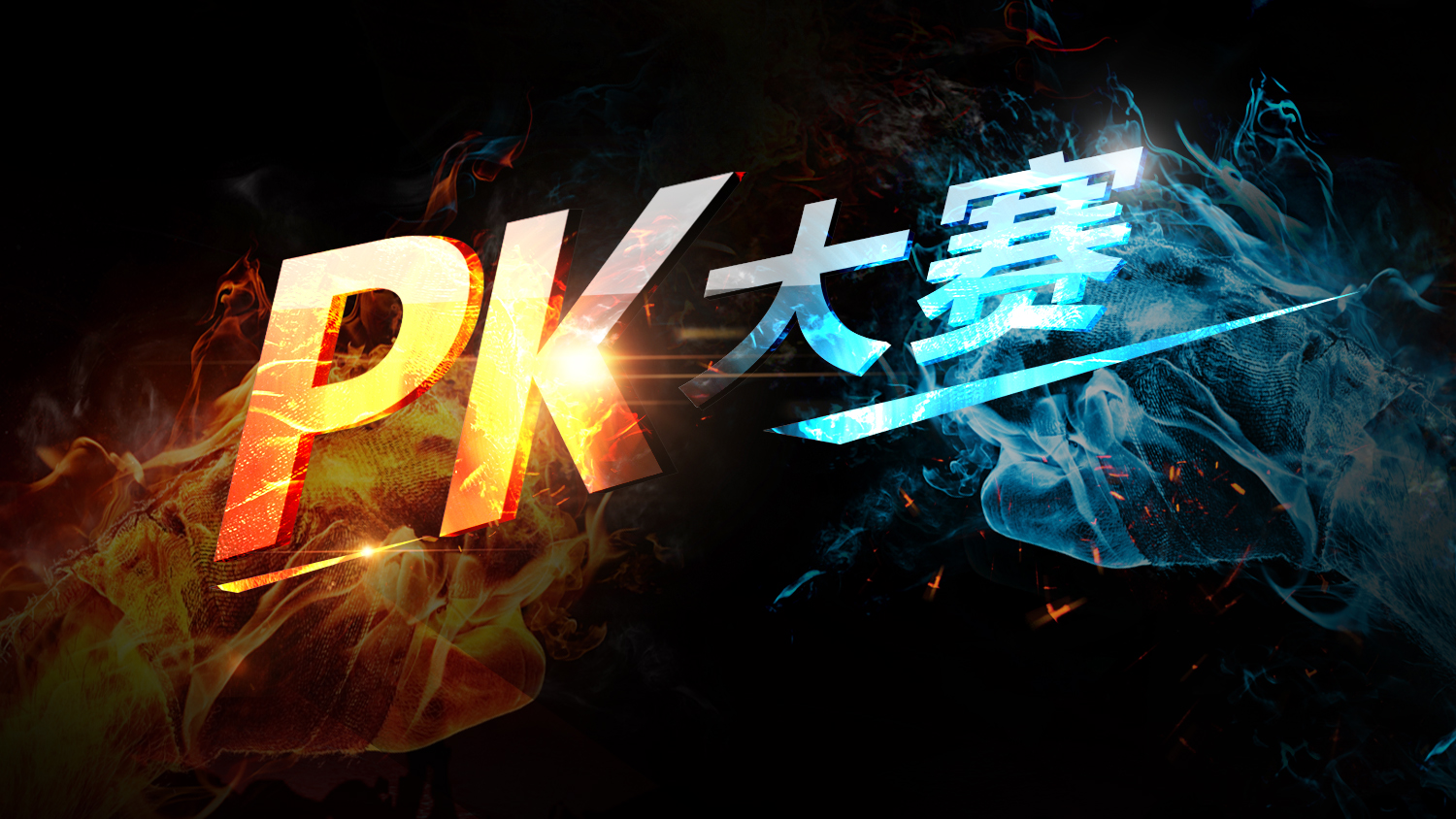 202XPOWERPOINT
游戏竞技PK大赛PPT模板
—单击此处添加您的副标题—
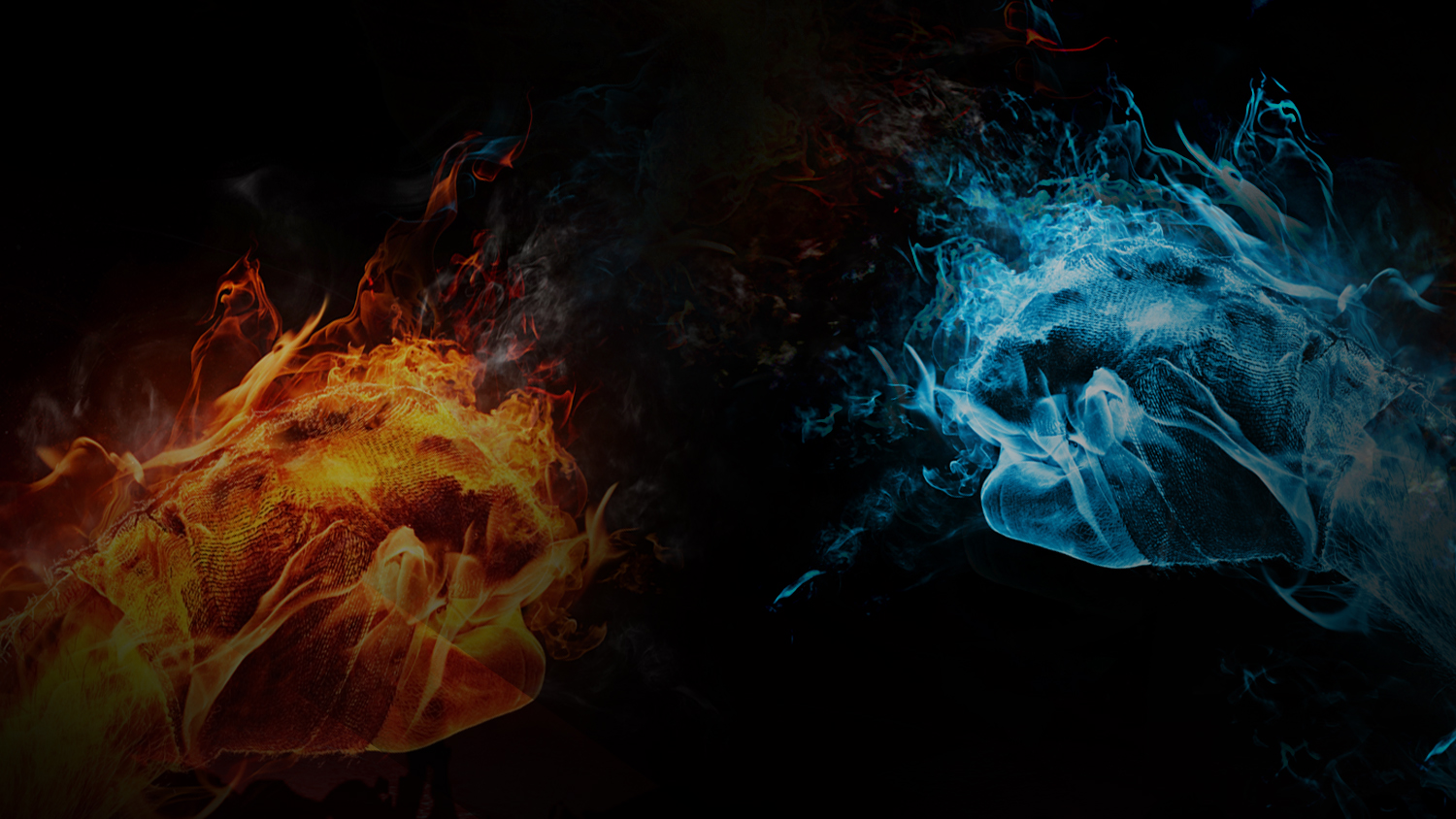 目  录
contents
单击此处添加文字标题内容
01
单击此处添加文字标题内容
02
单击此处添加文字标题内容
03
单击此处添加文字标题内容
04
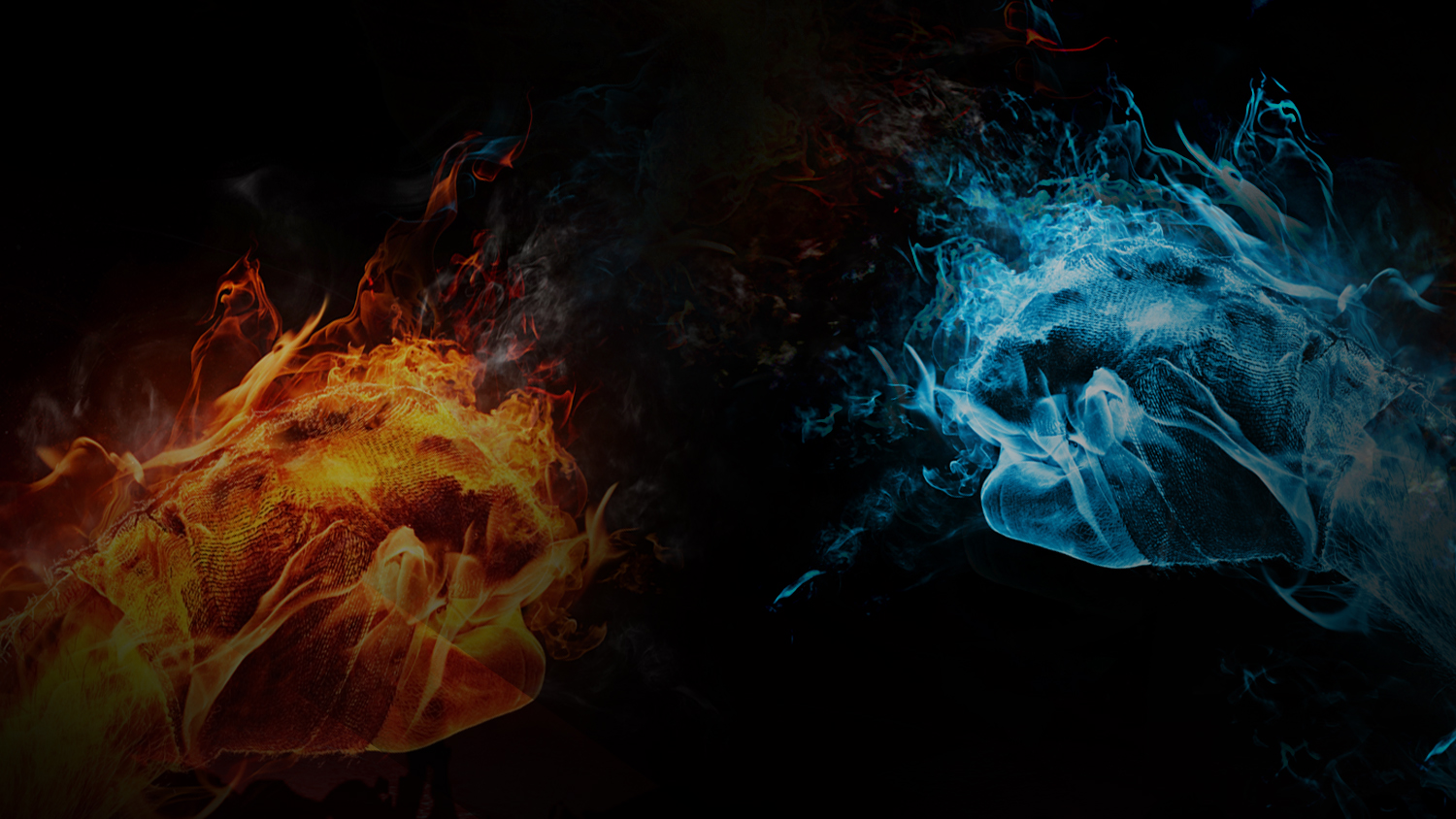 目  录
contents
第一章
您的内容请写在这里您的内容请写在这里您的内容请写在这里您的内容您的内容请写在这里您的内容请写在这里您的内容请写在这里您的内容您的内容请写在这里您的内容请写在这里您的内容请写在这里您的内容
PART ONE
LOGO
点击此处增加标题
增加标题内容
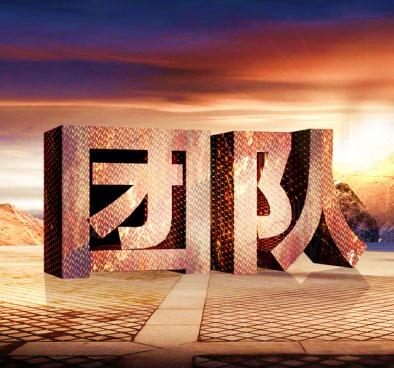 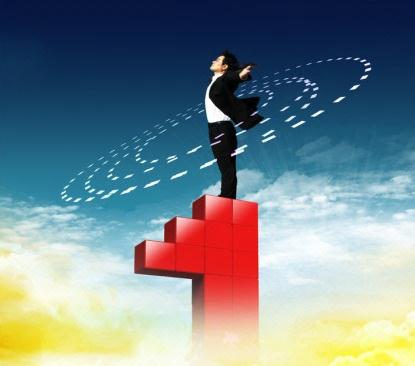 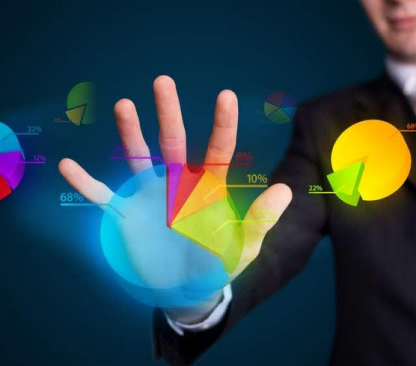 文字说明文字说明
文字说明文字说明
文字说明文字说明
文字说明文字说明
增加标题内容
文字说明文字说明
文字说明文字说明
文字说明文字说明
文字说明文字说明
文字说明文字说明
文字说明文字说明
文字说明文字说明
文字说明文字说明
文字说明文字说明
文字说明文字说明
LOGO
点击此处增加标题
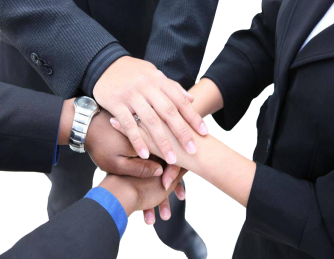 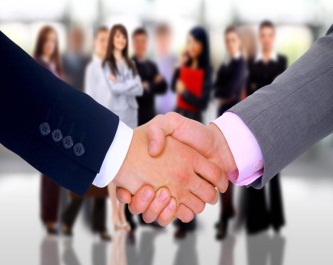 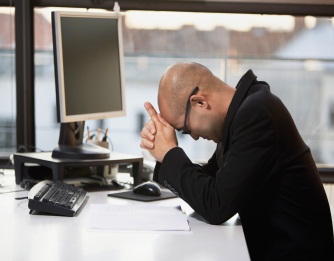 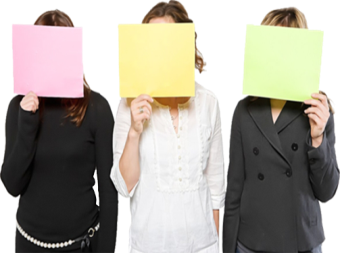 LOREM
LOREM
LOREM
LOREM
请在此处输入您的文字，或者复制您的文字粘贴到此处，并且在粘贴后选择“仅文字”
请在此处输入您的文字，或者复制您的文字粘贴到此处，并且在粘贴后选择“仅文字”
请在此处输入您的文字，或者复制您的文字粘贴到此处，并且在粘贴后选择“仅文字”
LOGO
点击此处增加标题
文字说明文字说明
文字说明文字说明
05
文字说明文字说明
文字说明文字说明
04
文字说明文字说明
文字说明文字说明
03
文字说明文字说明
文字说明文字说明
02
文字说明文字说明
文字说明文字说明
01
LOGO
点击此处增加标题
文字说明文字说明
文字说明文字说明
文字说明文字说明
文字说明文字说明
文字说明文字说明
文字说明文字说明
文字说明文字说明
文字说明文字说明
LOGO
点击此处增加标题
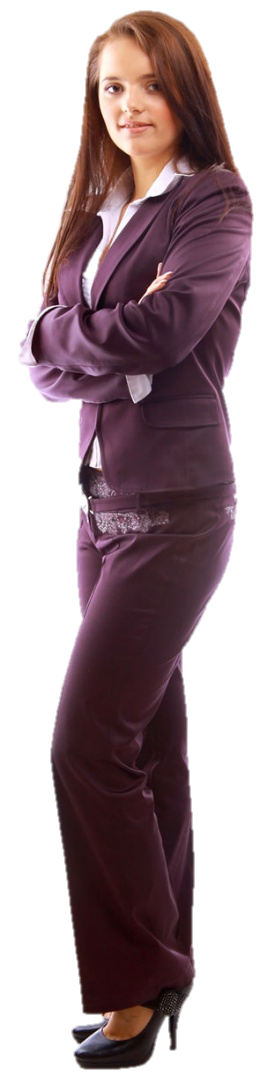 点击增加文本内容
点击增加文本内容
30%
50%
70%
50%
[Speaker Notes: 模板来自于 http://meihua.docer.com/]
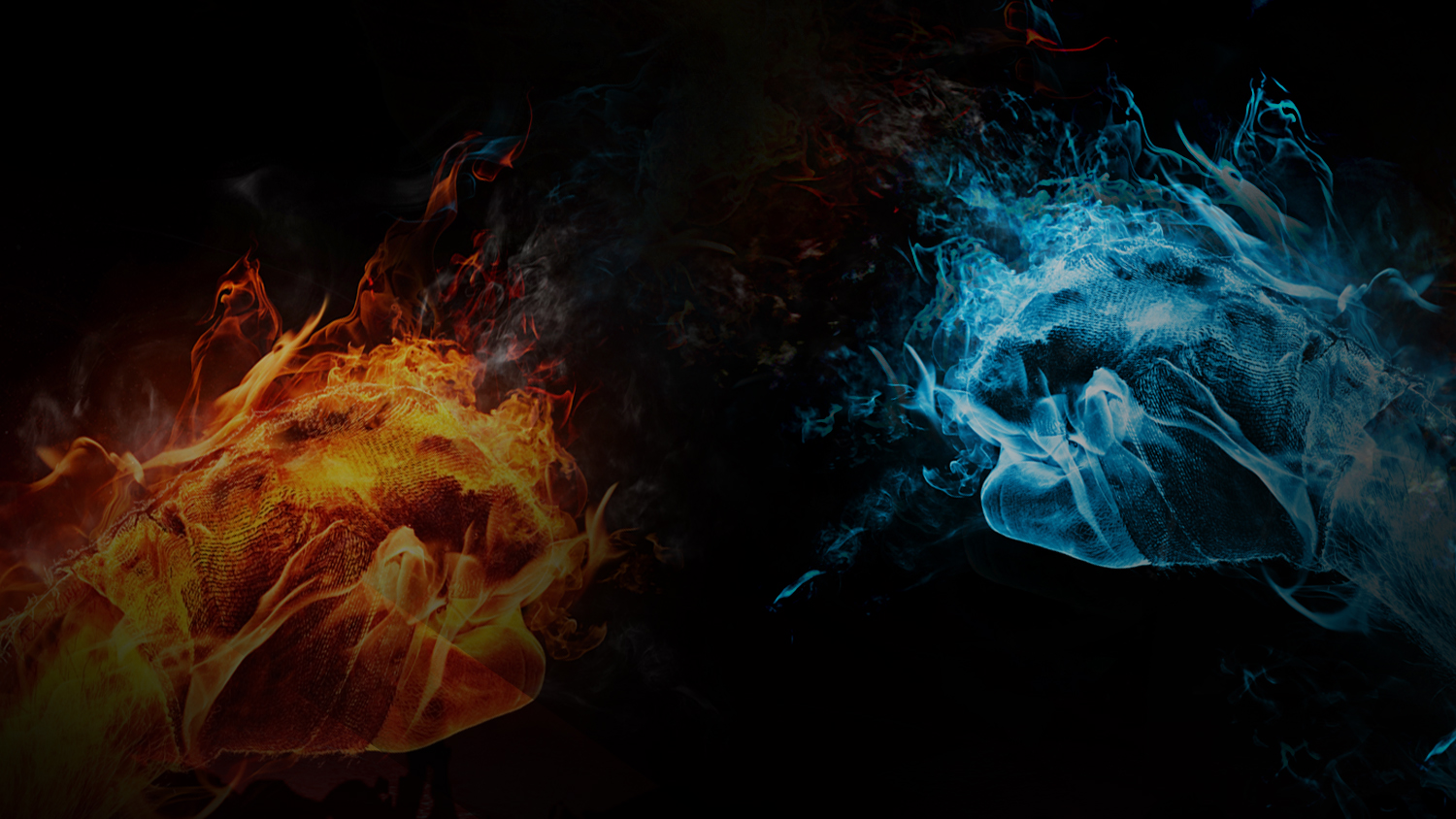 目  录
contents
第二章
您的内容请写在这里您的内容请写在这里您的内容请写在这里您的内容您的内容请写在这里您的内容请写在这里您的内容请写在这里您的内容您的内容请写在这里您的内容请写在这里您的内容请写在这里您的内容
PART ONE
LOGO
点击此处增加标题
单击添加标题
单击添加标题
单击此处添加文本
单击此处添加文本
单击此处添加文本
单击此处添加文本
单击此处添加文本
单击此处添加文本
SWTO
单击此处添加文本
单击此处添加文本
单击此处添加文本
单击此处添加文本
单击此处添加文本
单击此处添加文本
单击添加标题
单击添加标题
LOGO
点击此处增加标题
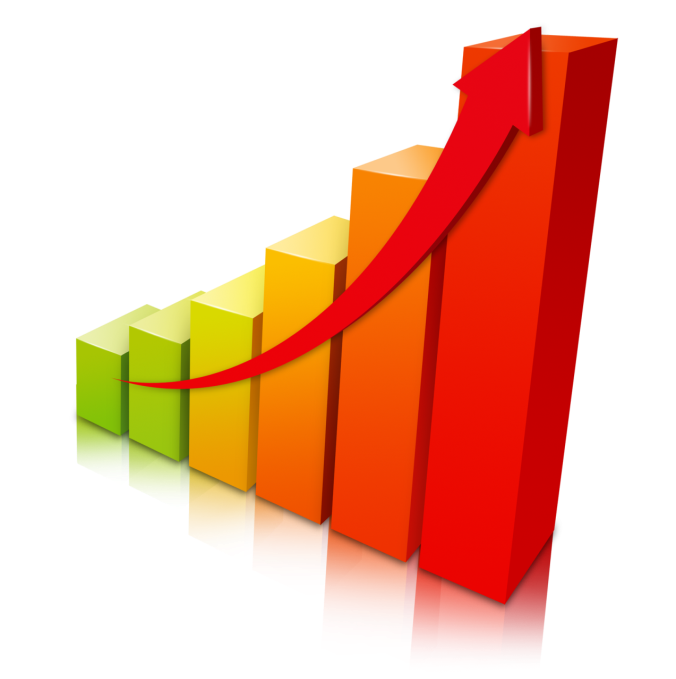 60 %
LOREM
90 %
LOREM
75%
LOREM
95%
LOREM
单击此处添加标题
单击此处添加文本单击此处添加文本单击此处添加文本单击此处添加文本单击此处添加文本单击此处添加文本单击此处添加文本单击此处添加文本
LOGO
点击此处增加标题
LOREM
40%
LOREM
50%
LOREM
80%
LOREM
20%
单击此处添加标题
单击此处添加文本单击此处添加文本单击此处添加文本单击此处添加文本单击此处添加文本单击此处添加文本单击此处添加文本单击此处添加文本
此处添加标题
点击此处添加段落文本
点击此处添加段落文本
此处添加标题
点击此处添加段落文本
点击此处添加段落文本
2016
LOGO
点击此处增加标题
此处添加标题
点击此处添加段落文本
点击此处添加段落文本
此处添加标题
点击此处添加段落文本
点击此处添加段落文本
2012
2013
2014
2015
LOGO
点击此处增加标题
文字说明文字说明
文字说明文字说明
文字说明文字说明
文字说明文字说明
文字说明文字说明
文字说明文字说明
LOREM IPSUM
LOREM IPSUM
LOREM IPSUM
LOREM IPSUM
LOREM IPSUM
文字说明文字说明
文字说明文字说明
文字说明文字说明
文字说明文字说明
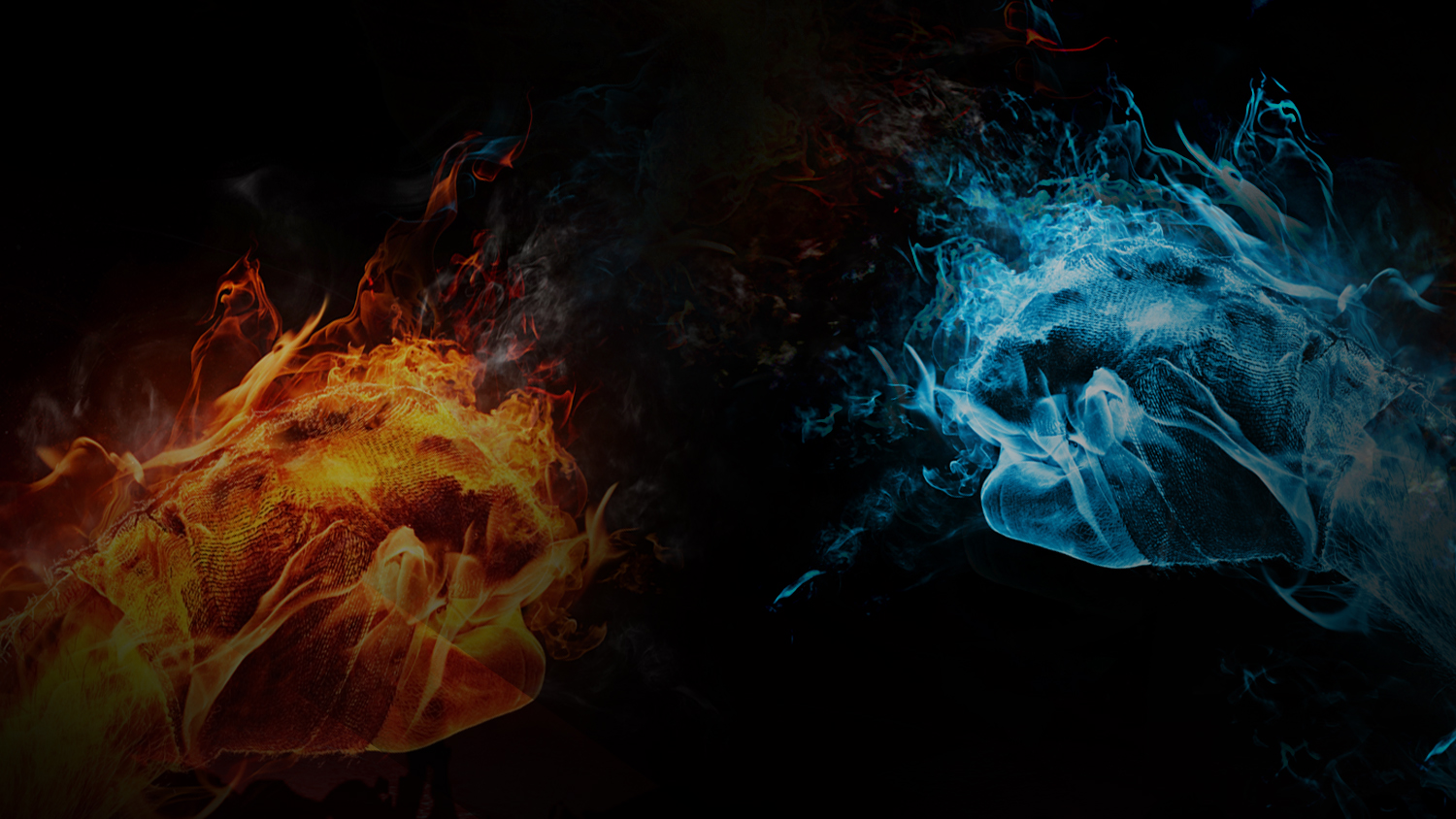 目  录
contents
第三章
您的内容请写在这里您的内容请写在这里您的内容请写在这里您的内容您的内容请写在这里您的内容请写在这里您的内容请写在这里您的内容您的内容请写在这里您的内容请写在这里您的内容请写在这里您的内容
PART ONE
LOGO
点击此处增加标题
请在此处输入您的文本
请在此处输入您的文本
请在此处输入您的文本
请在此处输入您的文本
请在此处输入您的文本
请在此处输入您的文本
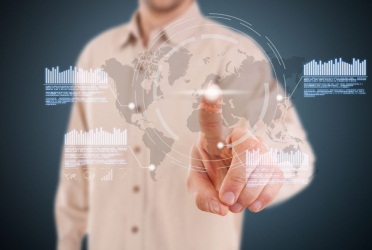 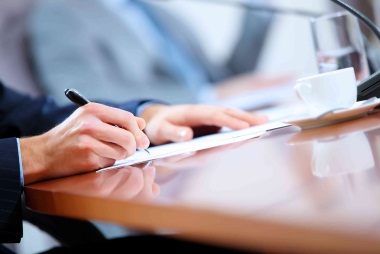 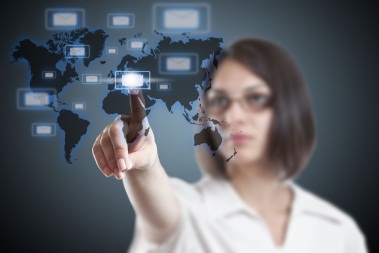 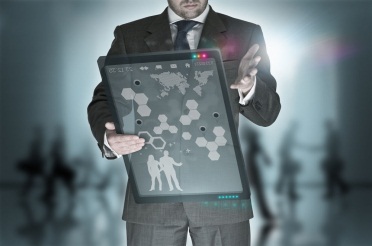 请在此处输入您的文本
请在此处输入您的文本
请在此处输入您的文本
请在此处输入您的文本
请在此处输入您的文本
请在此处输入您的文本
LOGO
点击此处增加标题
单击此处添加标题
单击此处添加文本，单击此处添加文本
增加内容
单击此处添加文本单击此处添加文本
单击此处添加文本
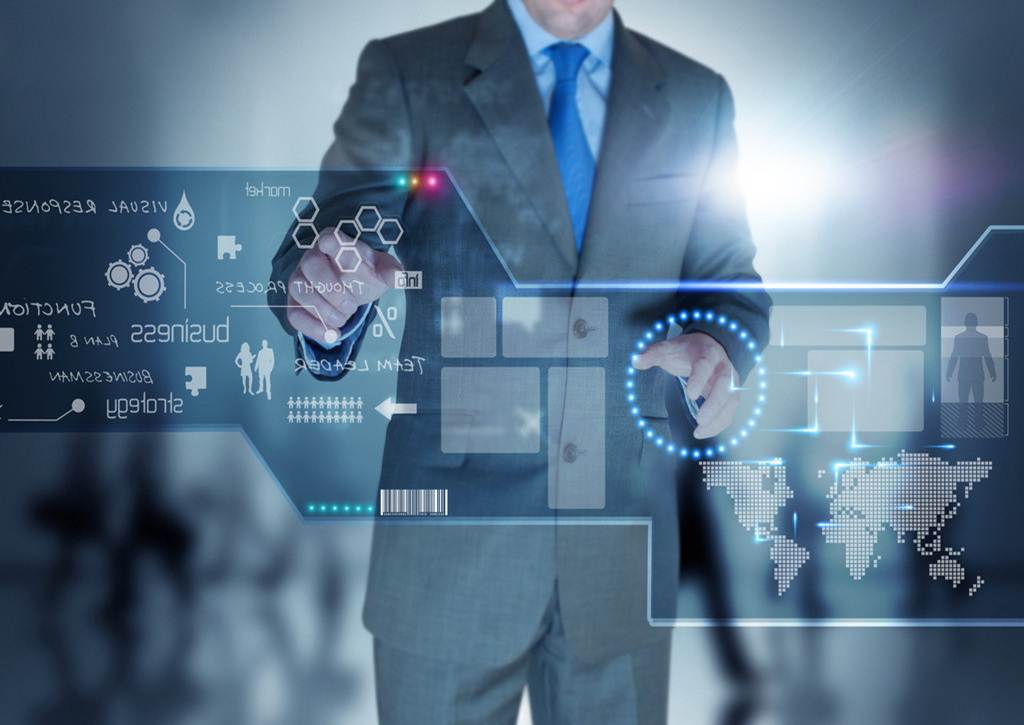 增加内容
单击此处添加文本单击此处添加文本
单击此处添加文本
增加内容
单击此处添加文本单击此处添加文本
单击此处添加文本
LOGO
点击此处增加标题
点击增加内容
点击增加内容
点击增加内容
点击增加内容
点击增加内容
点击增加内容
点击增加内容
点击增加内容
点击增加内容
点击增加内容
点击增加内容
点击增加内容
LOGO
点击此处增加标题
请在此处输入您的文本
请在此处输入您的文本
请在此处输入您的文本
请在此处输入您的文本
标题
标题
B
Ｄ
标题
标题
A
C
请在此处输入您的文本
请在此处输入您的文本
请在此处输入您的文本
请在此处输入您的文本
LOGO
点击此处增加标题
90%
80%
70%
30%
第一季度
第二季度
第三季度
第四季度
点击增加文本内容点击增加文本内容点击增加文本内容点击增加文本内容
点击增加文本内容点击增加文本内容点击增加文本内容点击增加文本内容
点击增加文本内容点击增加文本内容点击增加文本内容点击增加文本内容
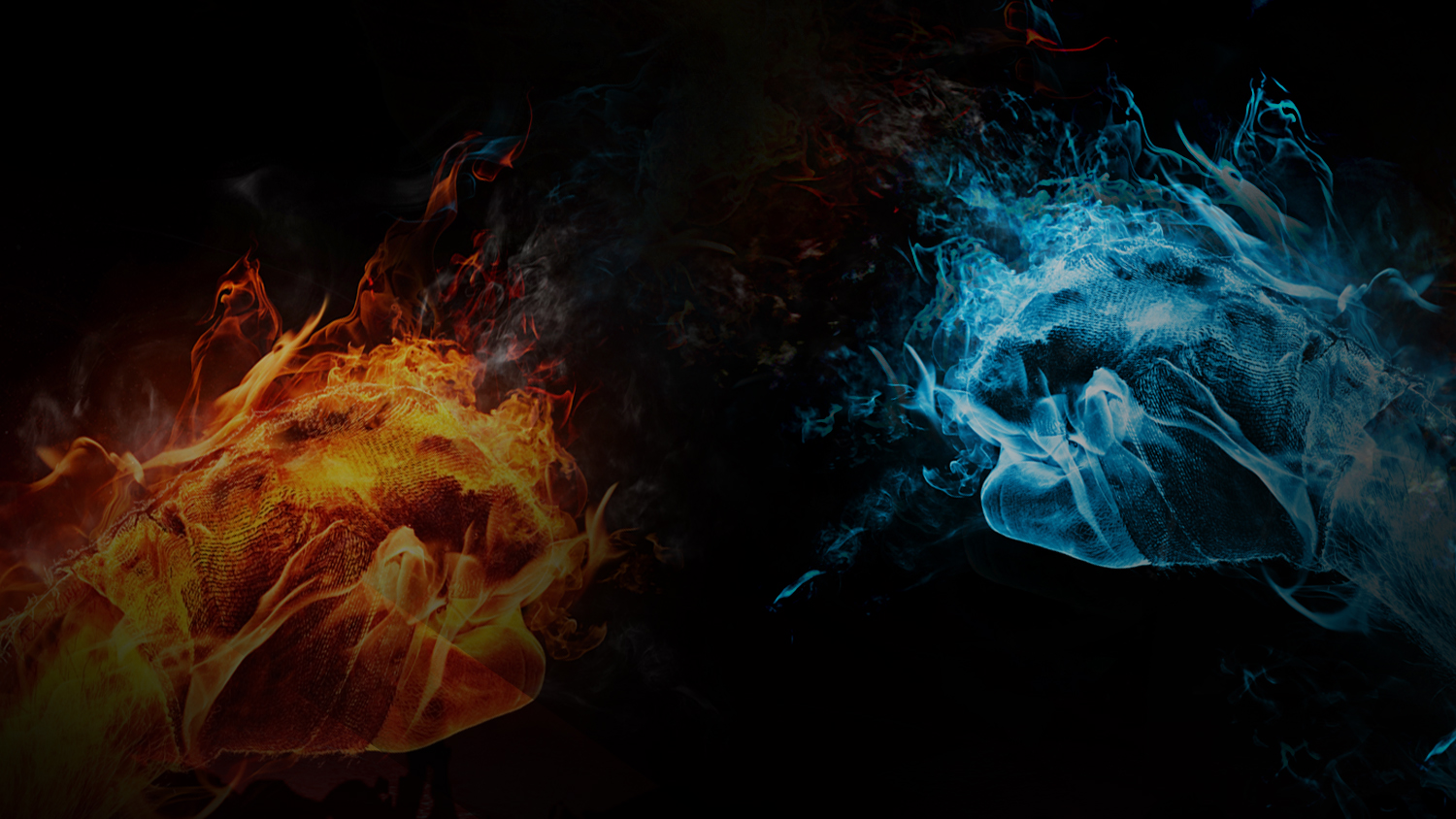 目  录
contents
第四章
您的内容请写在这里您的内容请写在这里您的内容请写在这里您的内容您的内容请写在这里您的内容请写在这里您的内容请写在这里您的内容您的内容请写在这里您的内容请写在这里您的内容请写在这里您的内容
PART ONE
LOGO
点击此处增加标题
点击增加文字内容
点击增加文字内容
LOREM IPSUM
LOREM IPSUM
LOREM IPSUM
点击增加文字内容
点击增加文字内容
LOREM IPSUM
点击增加文字内容
点击增加文字内容
点击增加文字内容
点击增加文字内容
[Speaker Notes: 模板来自 http://docer.mysoeasy.com/]
LOGO
点击此处增加标题
1
3
文字说明文字说明
文字说明文字说明
文字说明文字说明
文字说明文字说明
4
2
文字说明文字说明
文字说明文字说明
文字说明文字说明
文字说明文字说明
LOGO
点击此处增加标题
01
02
03
04
标题
标题
标题
标题
请在此处输入您的文本
请在此处输入您的文本
请在此处输入您的文本
请在此处输入您的文本
LOGO
点击此处增加标题
LOREM IPSUM
LOREM IPSUM
点击增加文字内容
点击增加文字内容
点击增加文字内容
点击增加文字内容
A
B
C
D
LOREM IPSUM
LOREM IPSUM
点击增加文字内容
点击增加文字内容
点击增加文字内容
点击增加文字内容
LOGO
点击此处增加标题
LOREM
点击增加文字内容
点击增加文字内容
LOREM
LOREM
点击增加文字内容
点击增加文字内容
LOREM
点击增加文字内容
点击增加文字内容
点击增加文字内容
点击增加文字内容
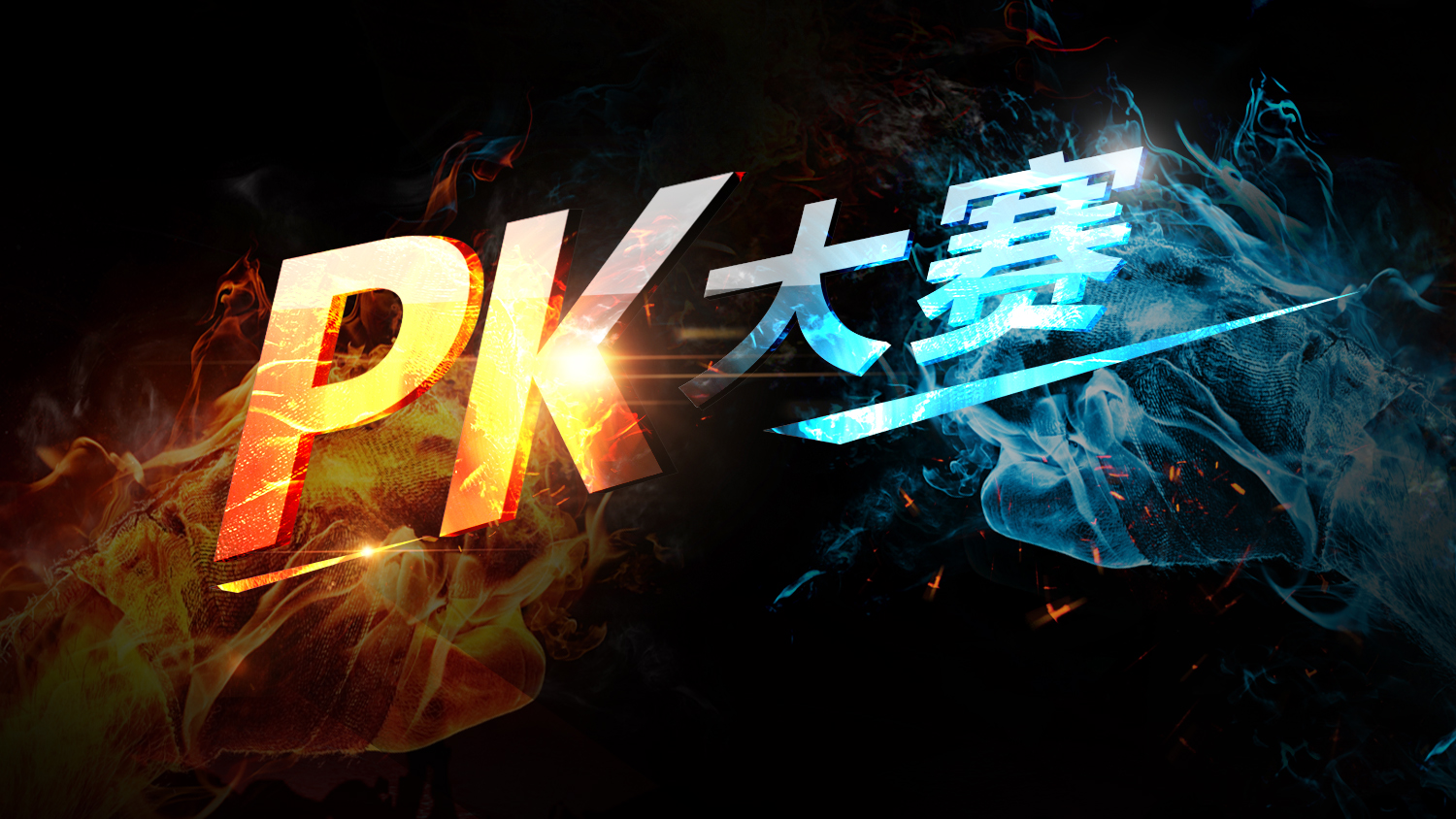 202XPOWERPOINT
感谢观看 THANK YOU
—单击此处添加您的副标题—